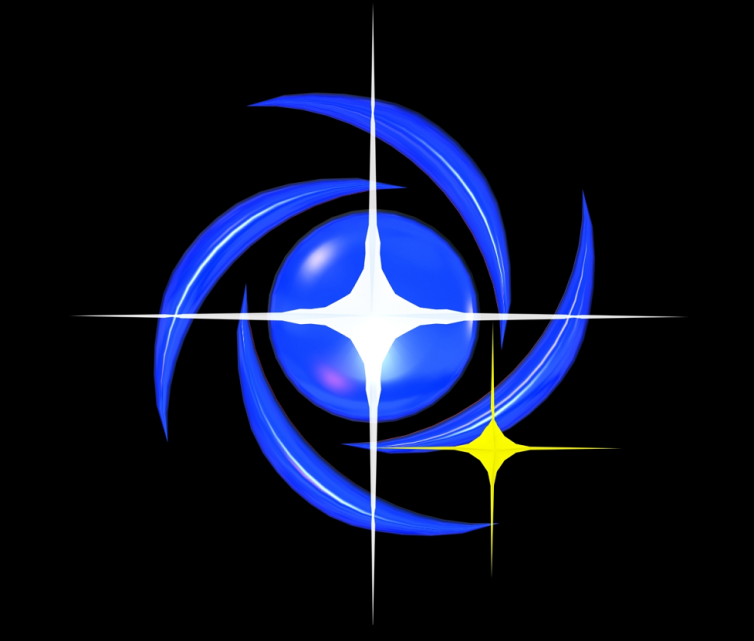 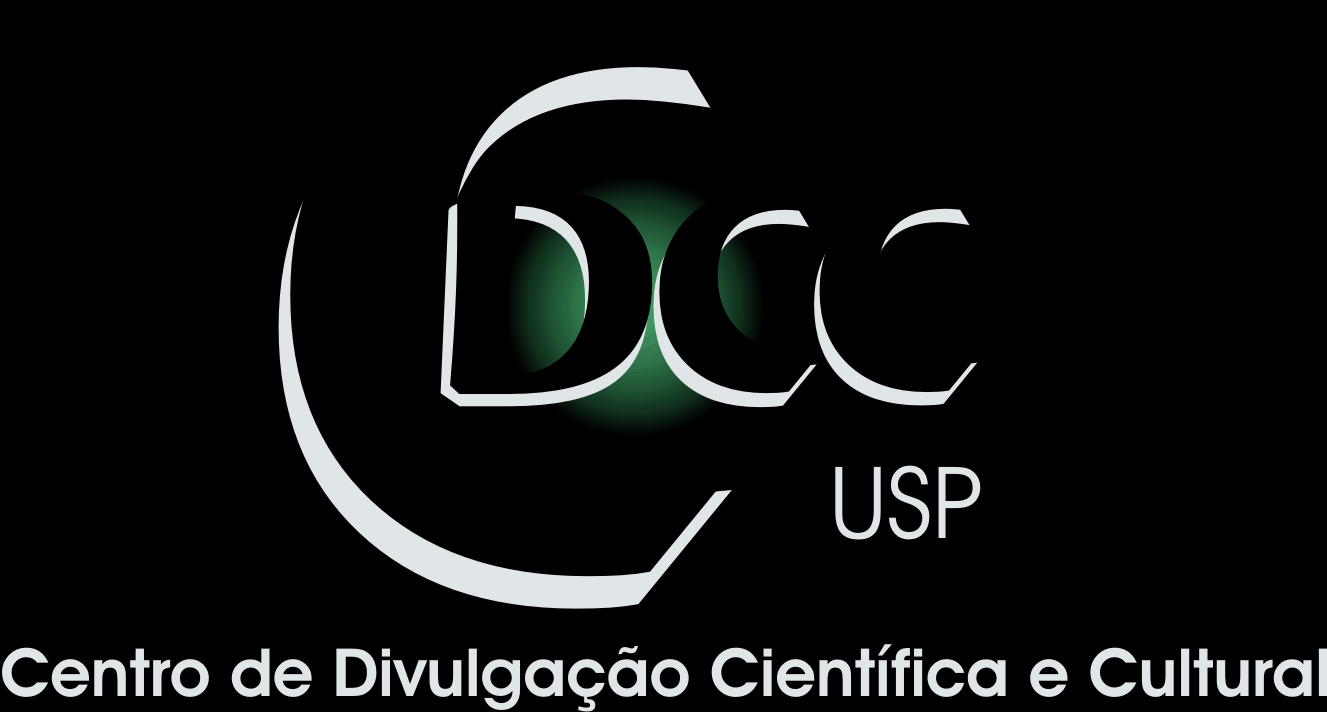 Centro de Divulgação da Astronomia
Observatório Dietrich Schiel
Calendário Celeste 2015
Tamara Galindo Ferlintamaragferlin@gmail.com
Imagem de fundo: céu de São Carlos na data de fundação do observatório Dietrich Schiel (10/04/86, 20:00 TL) crédito: Stellarium
Janeiro
Chuva de Meteoros Quadrantid 03/01 – 04/01
O Quadrantid é uma chuva de meteoros acima da média, com até 40 meteoros por hora em seu pico. Melhor visualização será a partir de um local escuro depois da meia-noite.
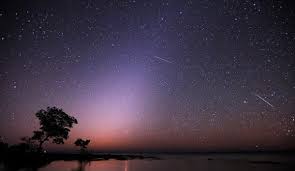 [Speaker Notes: http://equipenews.com.br/wp-content/uploads/2015/01/chuva-de-meteoros-2013-620x360-600x348.jpg]
Fevereiro
Alvorecer em Ceres
A sonda da NASA, Dawn irá encontrar o planeta anão conhecido como Ceres em algum momento de Fevereiro de 2015. Ceres é o maior objeto no cinturão de asteróides entre Marte e Júpiter. Devido ao seu tamanho e forma, que foi oficialmente classificado como um planeta anão. Ceres tem 950 km de diâmetro e é grande o suficiente para ter uma forma redonda. Dawn vai passar vários meses estudando Ceres e enviar  imagens do planeta anão.
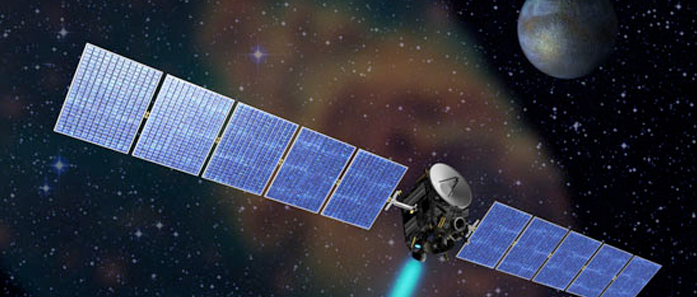 [Speaker Notes: http://dawn.jpl.nasa.gov/mission/

Inicialmente a nave espacial Dawn deverá interceptar e orbitar próximo ao protoplaneta Vesta por oito meses e conduzir observações remotas utilizando um conjunto de instrumentos científicos a bordo da sonda. Depois esta sonda deverá partir e se dirigir rumo a Ceres para fazer os mesmos tipos de observações.
A sonda Dawn deverá ser a primeira nave espacial com finalidade puramente científica, a ser impulsionada por um propulsor de íons, considerado o mais avançado e eficiente sistema de propulsão no espaço.
Este motor deverá fornecer propulsão adicional a sonda para atingir a Vesta após a sua separação do seu foguete lançador ofoguete Delta 7925H. O propulsor de íons deverá ser utilizado para as operações de aproximação junto aos protoplanetas, também para elevar e para diminuir a altitude de órbita da sonda.]
Lua Cheia03/02/2015
Júpiter em Oposição06/02/2015
O planeta gigante vai ter a sua maior aproximação à Terra e seu rosto será totalmente iluminado pelo Sol. Esta é a melhor hora para ver e fotografar Júpiter e suas luas.
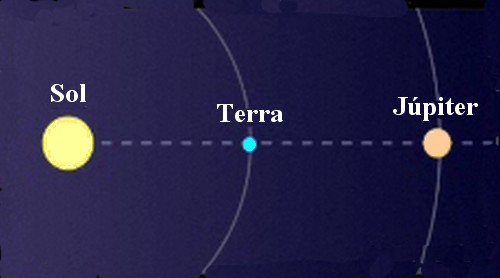 Lua Nova 18/02/2015
Conjunção de Vênus e Marte22/02/2015
Os dois planetas brilhantes serão visíveis dentro de apenas meio grau um do outro no céu noturno. Olhe para o oeste, logo após pôr do Sol.
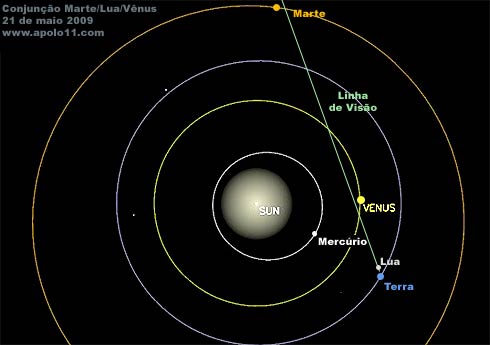 Lua Cheia05/03/2015
Lua Nova 20/03/2015
Eclipse Solar total20/03/2015
Local :Groelândia e no norte da Sibéria.
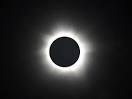 Equinócio Outono20/03/2015
O Sol vai brilhar diretamente sobre o equador e haverá quantidades quase iguais de dia e noite em todo o mundo. Este é também o primeiro dia da primavera no hemisfério norte e o primeiro dia de outono no hemisfério sul.
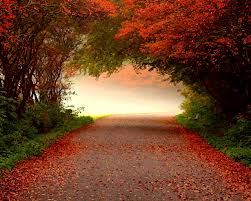 Lua Cheia04/04/2015
Eclipse Lunar Total04/04/2015
O eclipse será visível em quase toda a América do Norte, América do Sul, leste da Ásia e Austrália
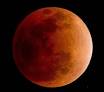 Lua Nova 18/04/2015
Chuva de Meteoros Lyrids21/04 e 22/04
O Lyrids é uma chuva de meteoros média que produz normalmente cerca de 20 meteoros por hora em seu pico. Esses meteoros podem produzir trilhas de poeira brilhante que duram vários segundos. A chuva atinge seu auge em 21 e 22 de abril , embora alguns meteoros possam ser visíveis a partir de abril 16-25. Procure pelos meteoros na constelação de Lyra depois da meia-noite.
Lua Cheia04/05/2015
Chuva de Meteoros Eta Aquarids05/05 e 06/05
A Eta Aquarids é uma chuva de meteoros que  geralmente produz cerca de 10 meteoros por hora em seu pico. O ponto radiante para esta chuva estará na constelação de Aquário. Melhor visualização geralmente é para o leste após a meia-noite, longe das luzes da cidade.
Lua Nova 18/05/2015
Saturno em Oposição23/05/2015
O planeta dos anéis terá a sua maior aproximação à Terra e seu rosto será totalmente iluminado pelo Sol. Esta é a melhor hora para ver e fotografar Saturno e suas luas.
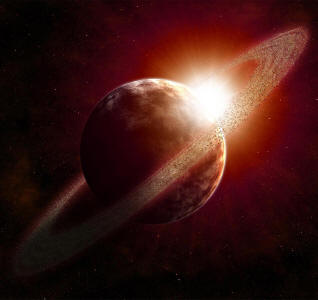 Lua Cheia02/06/2015
Lua Nova 16/06/2015
Solstício de Inverno21/06/2015
Este é o primeiro dia do verão (solstício de verão) no hemisfério norte e o primeiro dia do inverno (solstício de inverno) no hemisfério sul.
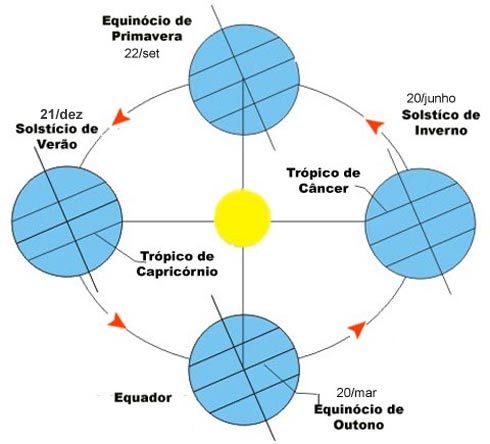 Lua Cheia02/07/2015
New Horizons14/07/2015
A sonda New Horizons da NASA está programada para chegar em Plutão depois de nove anos e meio. Lançada em 19 de janeiro de 2006, esta será a primeira nave espacial a visitar Plutão. New Horizons nos dará as primeiras imagens detalhadas do planeta anão e de suas luas. Depois de passar Plutão, a sonda irá continuar no cinturão de Kuiper para examinar alguns dos outros corpos gelados na borda do Sistema Solar.
[Speaker Notes: http://pluto.jhuapl.edu/]
Lua Nova 16/07/2015
Chuva de Meteoros Aquarids Delta28/07 – 29/07
Aquarids Delta pode produzir cerca de 20 meteoros por hora em seu pico. A chuva atinge seu auge em 28 e 29 de julho, mas alguns meteoros também poderão ser vistos entre 18 julho à 18 agosto. O ponto radiante para esta chuva será na constelação de Aquário.  Melhor visualização geralmente é para o leste após a meia-noite.
Lua Cheia31/07/2015
Como esta é a segunda Lua cheia no mesmo mês, ela é conhecida como uma Lua azul. O evento raro que só acontece uma vez a cada poucos anos, deu origem ao termo, ‘’Once in a Blue Moon’’ -  “Uma vez em uma Lua azul“
Chuva de meteoros Perseidas12/08 – 13/08
É uma das melhores chuvas de meteoros para se observar, produzindo até 60 meteoros por hora em seu pico. O pico da chuva ocorre geralmente nos dias 12 e 13 de agosto , mas você poderá ser capaz de ver alguns meteoros entre os dias 23 julho e 22 agosto. A chuva poderá ser vista na constelação de Perseu. Encontre um local longe das luzes da cidade e olhe para o nordeste depois da meia-noite.
Lua Nova 14/08/2015
Lua Cheia29/08/2015
Netuno em oposição01/09/2015
O planeta azul vai ter a sua maior aproximação à Terra. Esta é a melhor hora para ver Netuno, veja através de um telescópio  potente.
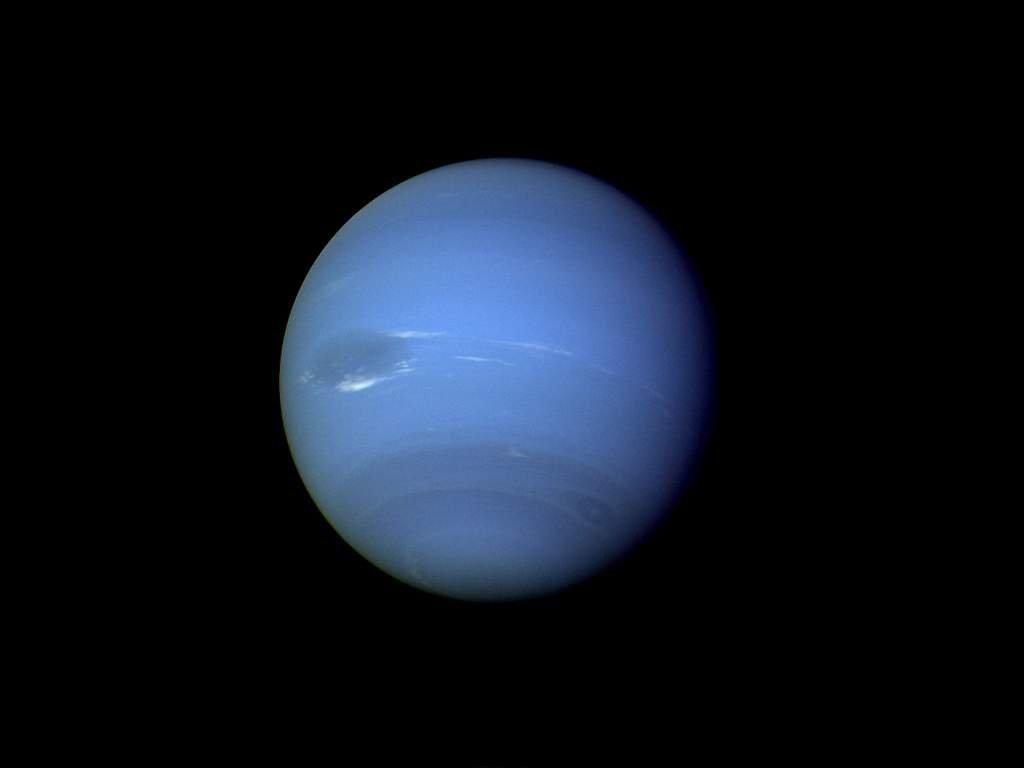 Lua Nova e Eclipse Solar Parcial 13/09/2015
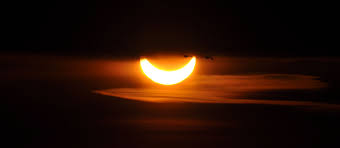 Eclipse Solar Parcial. O eclipse parcial será visível apenas no sul da África, Madagascar e na Antártida
Equinócio da Primavera23/09/2015
O Sol vai brilhar diretamente sobre o equador e haverá quantidades quase iguais de dia e noite em todo o mundo. Este é também o primeiro dia de outono no hemisfério norte e o primeiro dia da primavera no hemisfério sul.
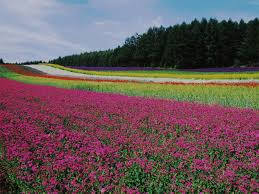 Lua Cheia28/09/2015
Eclipse Lunar Total28/09/2015
O eclipse será visível em quase toda a América do Norte, do Sul, Europa, África e Ásia ocidental.
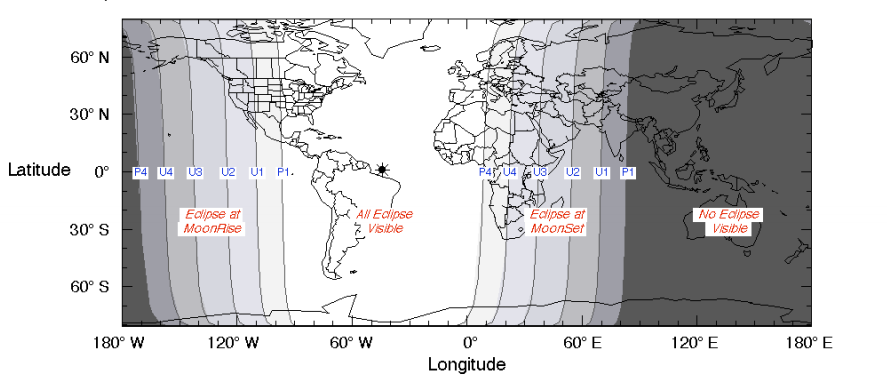 Urano em Oposição11/10/2015
O planeta azul-verde terá a sua maior aproximação à Terra e seu rosto será totalmente iluminada pelo sol.
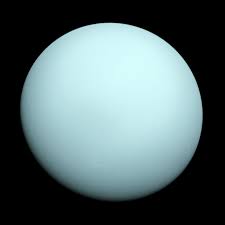 Lua Nova 13/10/2015
Chuva de Meteoros Orionids21/10 – 22/10
É uma chuva que produz cerca de 20 meteoros por hora em seu pico.  Melhor visualização será ao leste após a meia-noite. Certifique-se de encontrar um local escuro longe das luzes da cidade.
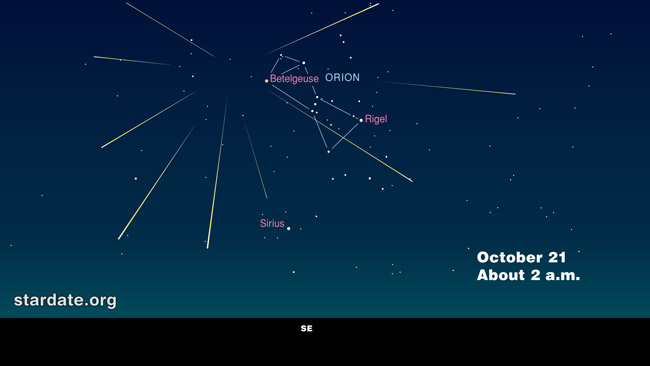 Conjunção de Vênus e Júpiter26/10/2015
Os dois planetas brilhantes serão visíveis dentro de um grau do outro no céu da manhã. Olhe para o leste pouco antes do nascer do sol
Lua Cheia27/10/2015
Conjunção de Vênus, Marte e Júpiter28/10/2015
Os três planetas formam um triângulo no céu da manhã. Olhe para o leste pouco antes do nascer do sol.
Lua Nova 11/11/2015
Chuva de Meteoros Leónidas17/11 – 18/11
Leónidas  produz em média 40 meteoros por hora em seu pico. A chuva em si tem um ano de pico cíclico a cada 33 anos, onde centenas de meteoros podem ser vistos a cada hora. A última delas ocorreu em 2001. Olhe  a constelação de Leão após a meia noite.
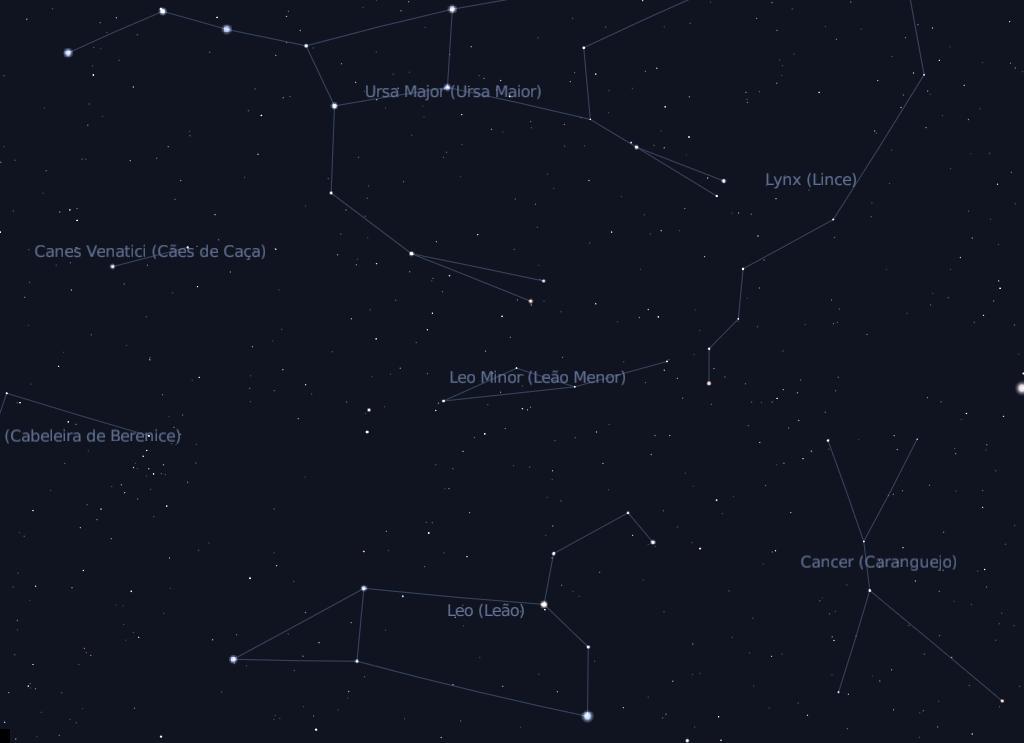 Lua Cheia25/11/2015
Conjunção da Lua e de Vênus07/12/2015
Olhe para o leste pouco antes do nascer do sol.
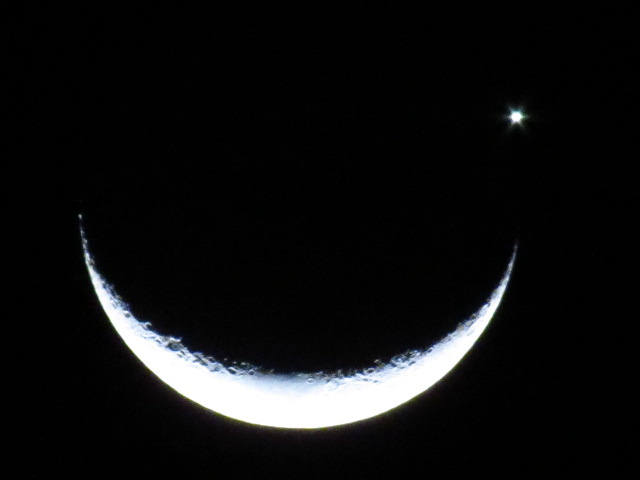 Lua Nova 11/12/2015
Chuva de Meteoros Geminids13/12 – 14/12
Considerado por muitos como a melhor chuva de meteoros no céu, Geminids tem uma produção de até 60 meteoros por hora multicoloridos em seu pico. O ponto radiante para esta chuva estará na constelação de Gêmeos.
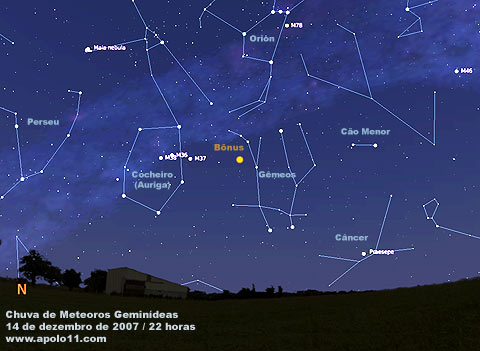 Solstício de Verão22/12/2015
Este é o primeiro dia do inverno (solstício de inverno) no hemisfério norte e o primeiro dia do verão (solstício de verão) no hemisfério sul.
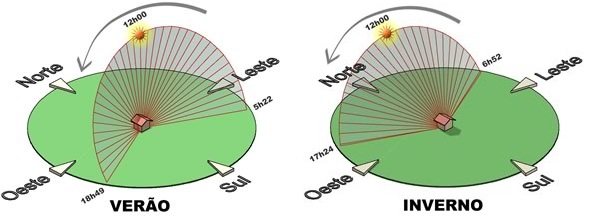 Lua Cheia25/12/2015
FONTE
http://exploradordosceus.blogspot.com.br/p/2015.html